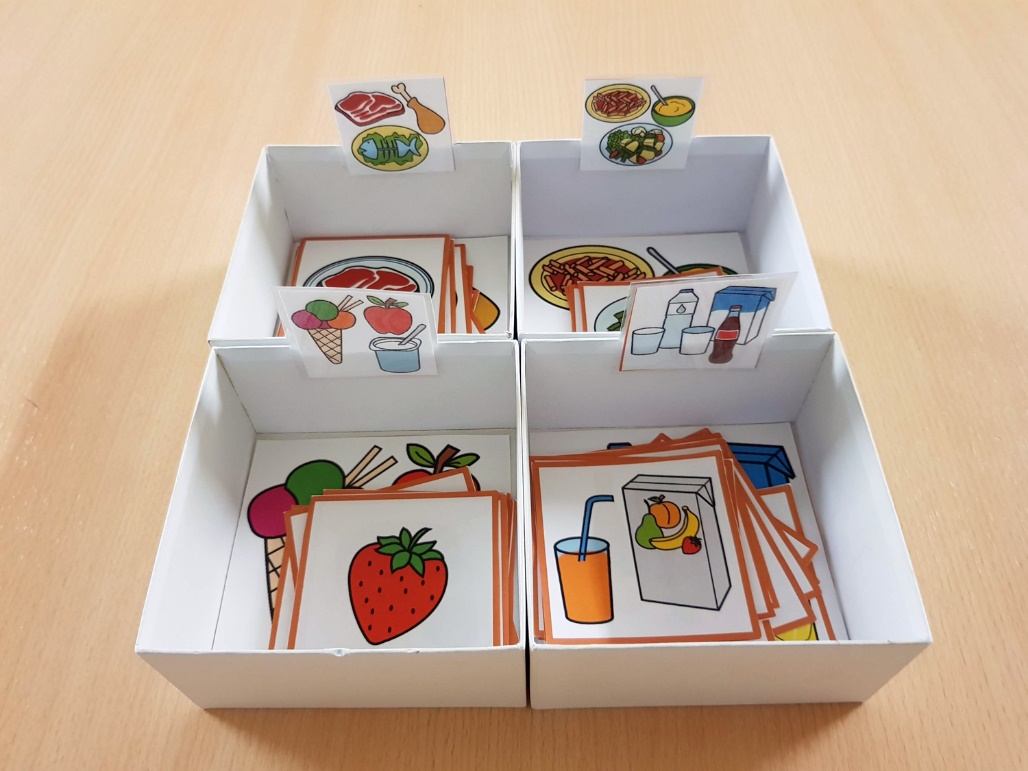 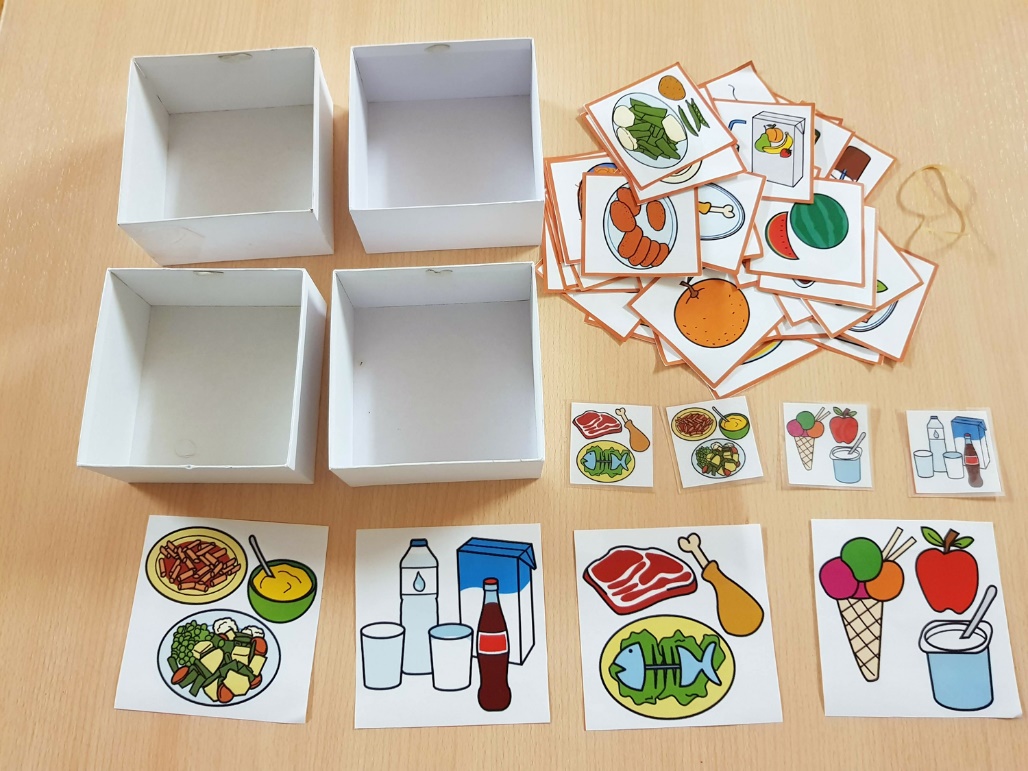 MATERIALES TEACCH
CLASIFICACIÓN  DE LOS ALIMENTOS - MENÚ
Autor pictogramas: Sergio Palao Procedencia: ARASAAC (http://arasaac.org) Licencia: CC (BY-NC-SA) 
Autores: José Manuel Marcos, David Romero
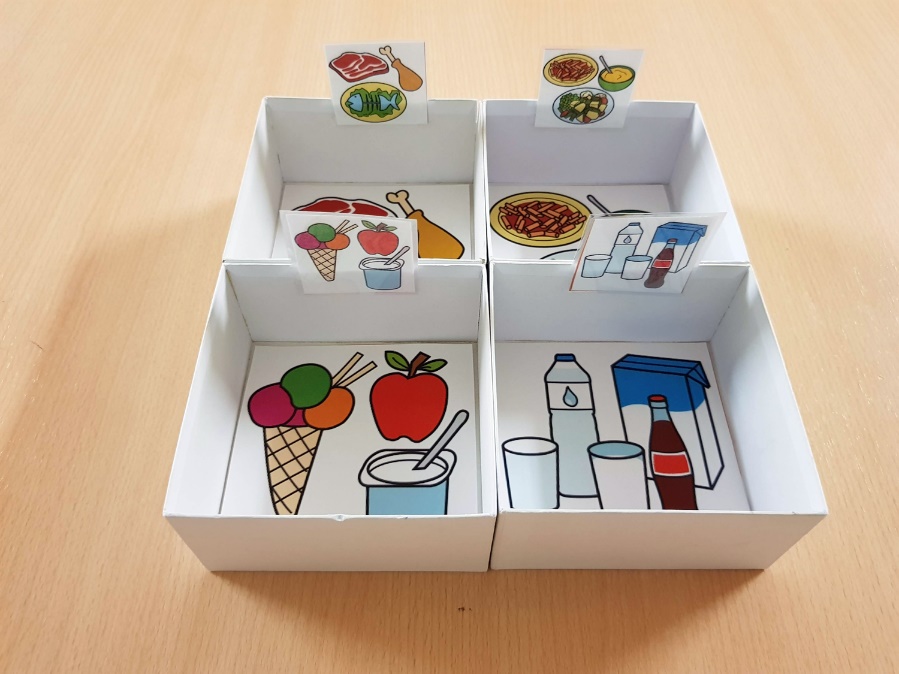 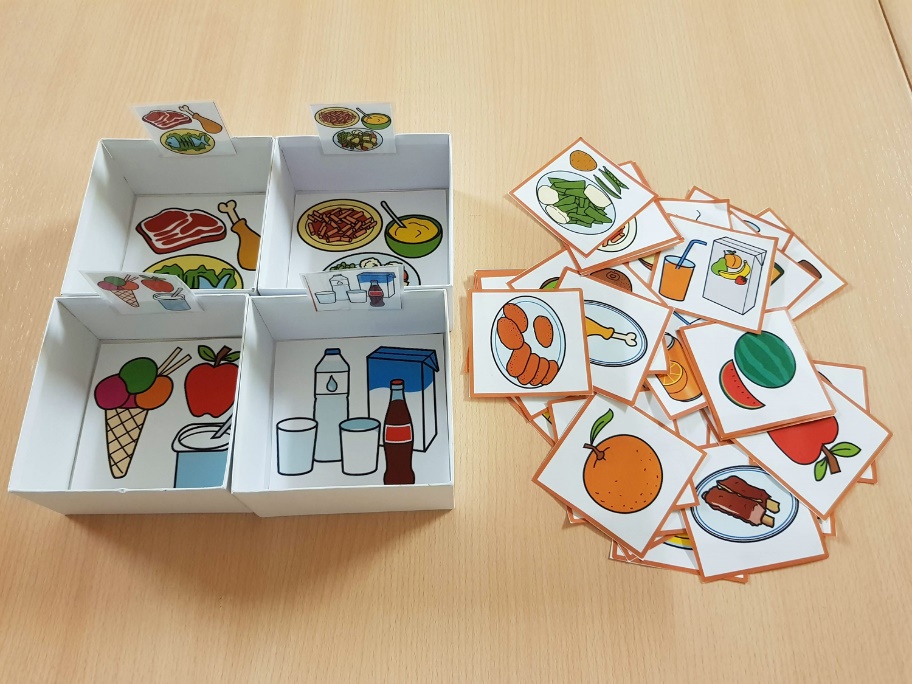 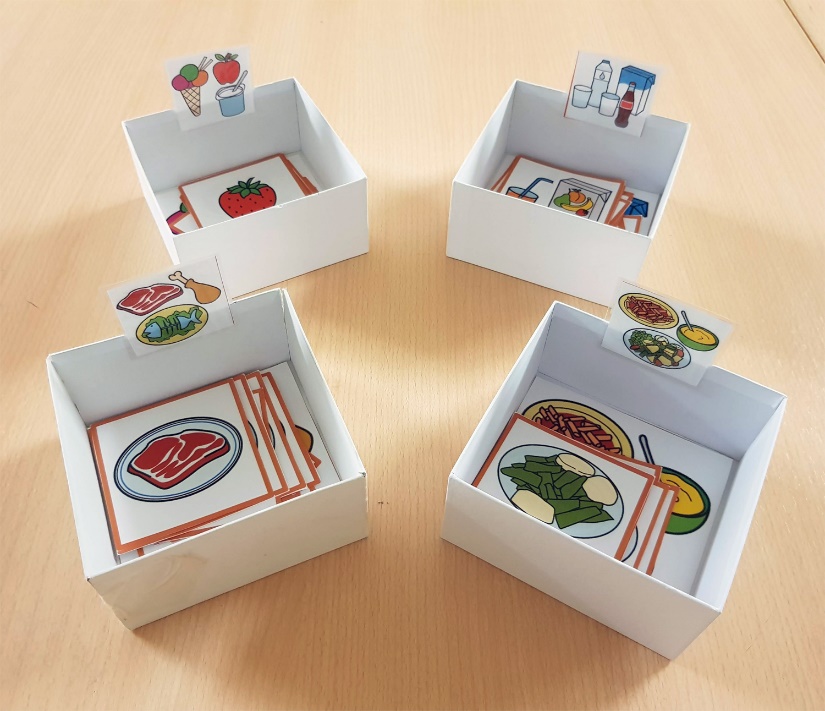 Autor pictogramas: Sergio Palao Procedencia: ARASAAC (http://arasaac.org) Licencia: CC (BY-NC-SA) 
Autores: José Manuel Marcos, David Romero
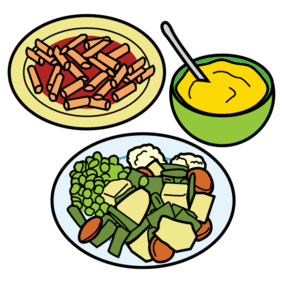 PICTOGRAMAS PARA COLOCAR EN EL FONDO DE LAS CAJAS
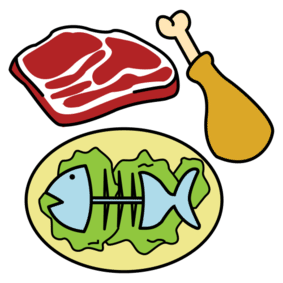 Autor pictogramas: Sergio Palao Procedencia: ARASAAC (http://arasaac.org) Licencia: CC (BY-NC-SA) 
Autores: José Manuel Marcos, David Romero
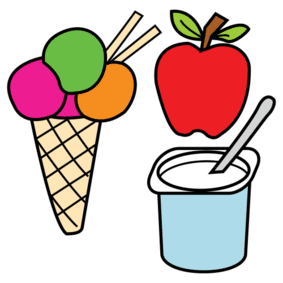 PICTOGRAMAS PARA COLOCAR EN EL FONDO DE LAS CAJAS
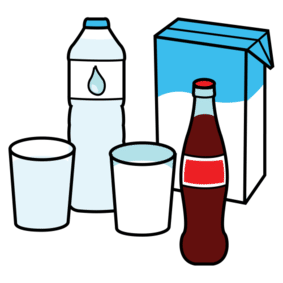 Autor pictogramas: Sergio Palao Procedencia: ARASAAC (http://arasaac.org) Licencia: CC (BY-NC-SA) 
Autores: José Manuel Marcos, David Romero
PICTOGRAMAS PARA COLOCAR EN LAS PINZAS
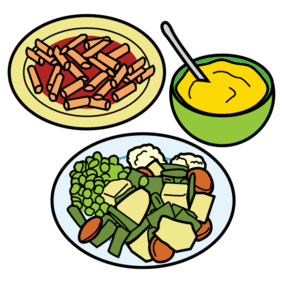 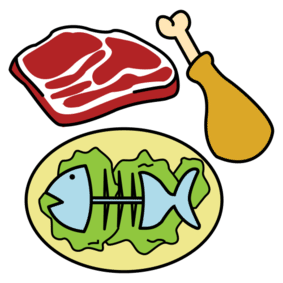 Autor pictogramas: Sergio Palao Procedencia: ARASAAC (http://arasaac.org) Licencia: CC (BY-NC-SA) 
Autores: José Manuel Marcos, David Romero
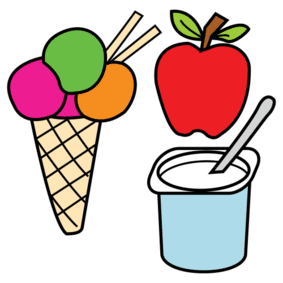 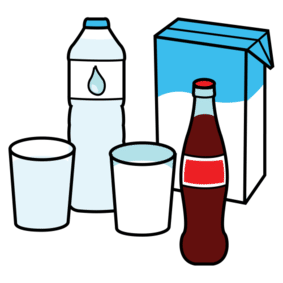 Autor pictogramas: Sergio Palao Procedencia: ARASAAC (http://arasaac.org) Licencia: CC (BY-NC-SA) 
Autores: José Manuel Marcos, David Romero
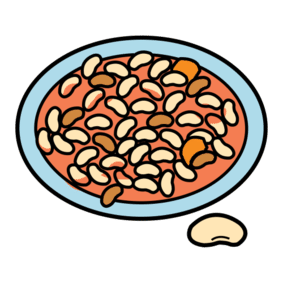 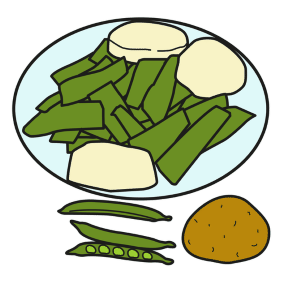 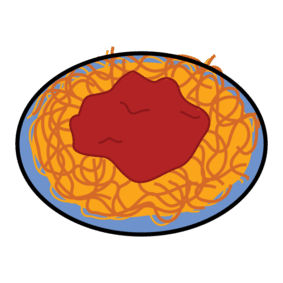 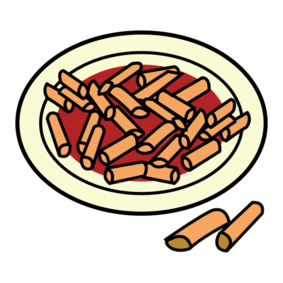 Autor pictogramas: Sergio Palao Procedencia: ARASAAC (http://arasaac.org) Licencia: CC (BY-NC-SA) 
Autores: José Manuel Marcos, David Romero
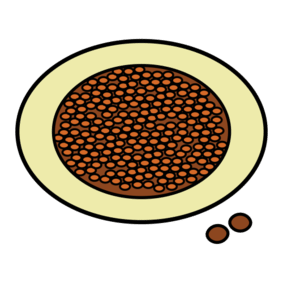 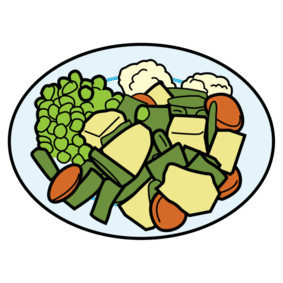 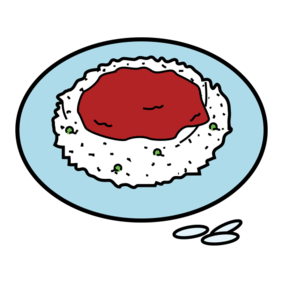 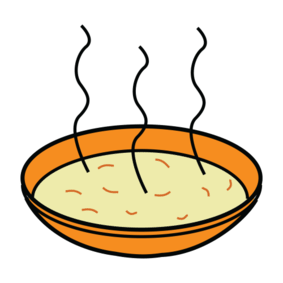 Autor pictogramas: Sergio Palao Procedencia: ARASAAC (http://arasaac.org) Licencia: CC (BY-NC-SA) 
Autores: José Manuel Marcos, David Romero
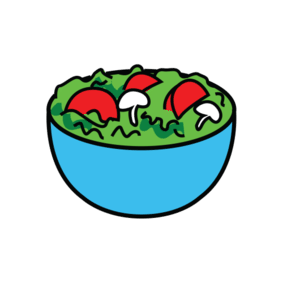 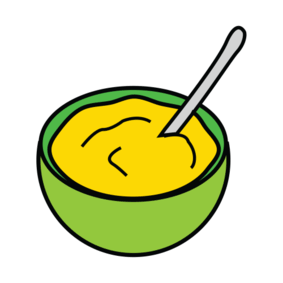 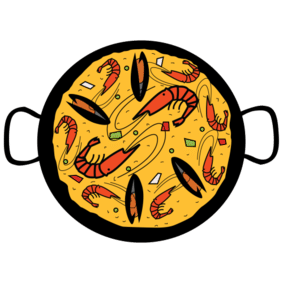 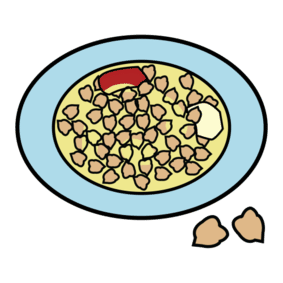 Autor pictogramas: Sergio Palao Procedencia: ARASAAC (http://arasaac.org) Licencia: CC (BY-NC-SA) 
Autores: José Manuel Marcos, David Romero
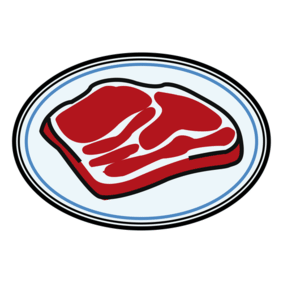 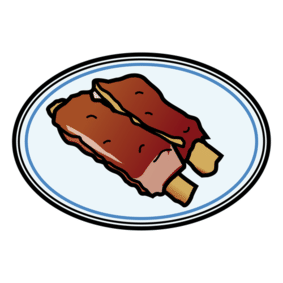 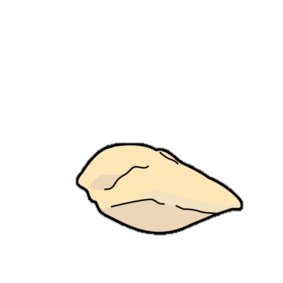 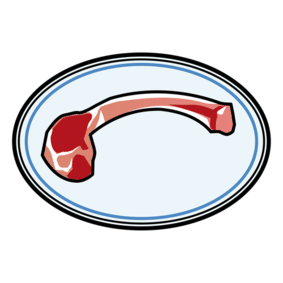 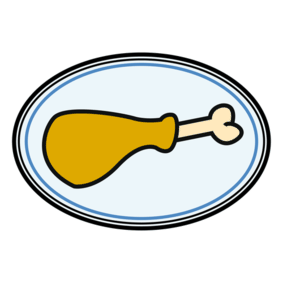 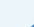 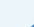 Autor pictogramas: Sergio Palao Procedencia: ARASAAC (http://arasaac.org) Licencia: CC (BY-NC-SA) 
Autores: José Manuel Marcos, David Romero
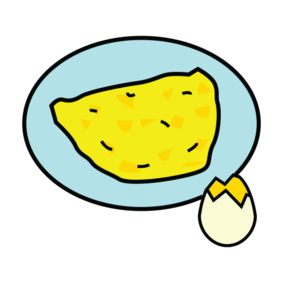 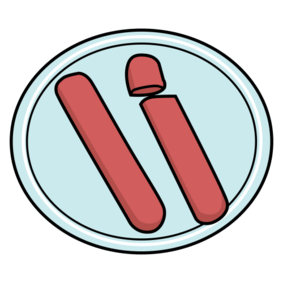 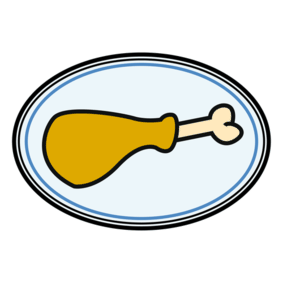 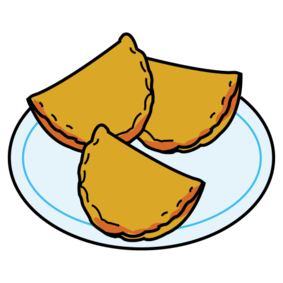 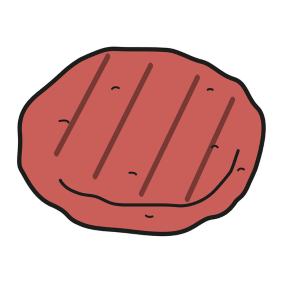 Autor pictogramas: Sergio Palao Procedencia: ARASAAC (http://arasaac.org) Licencia: CC (BY-NC-SA) 
Autores: José Manuel Marcos, David Romero
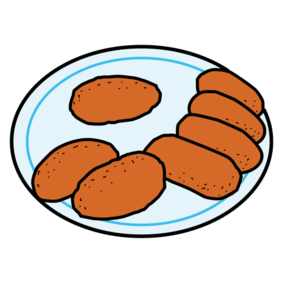 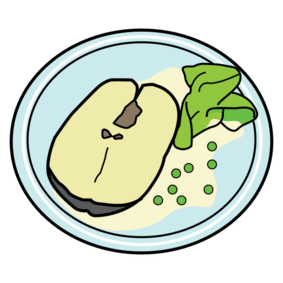 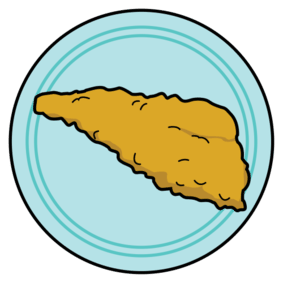 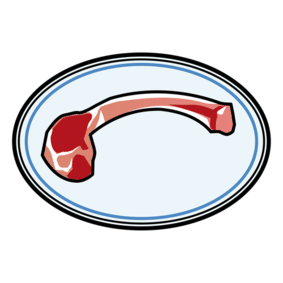 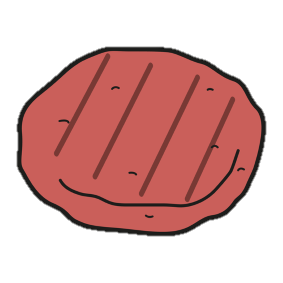 Autor pictogramas: Sergio Palao Procedencia: ARASAAC (http://arasaac.org) Licencia: CC (BY-NC-SA) 
Autores: José Manuel Marcos, David Romero
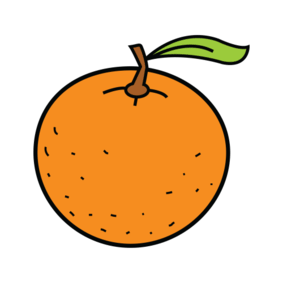 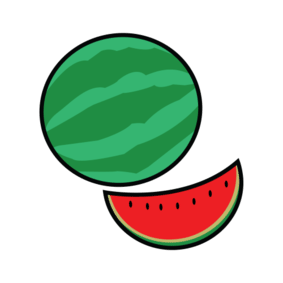 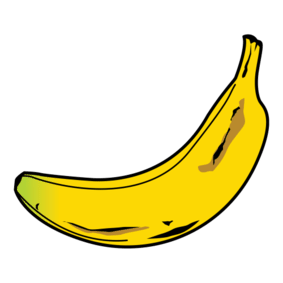 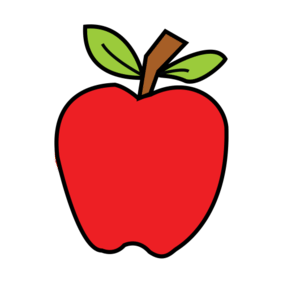 Autor pictogramas: Sergio Palao Procedencia: ARASAAC (http://arasaac.org) Licencia: CC (BY-NC-SA) 
Autores: José Manuel Marcos, David Romero
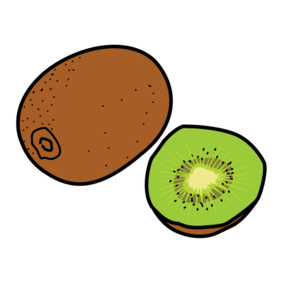 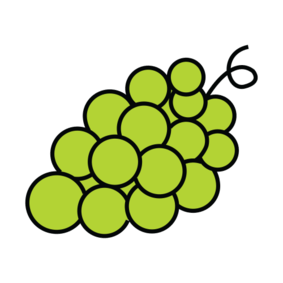 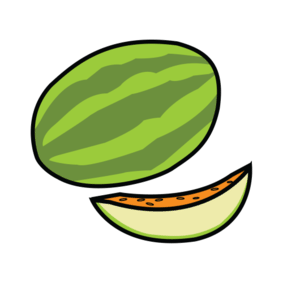 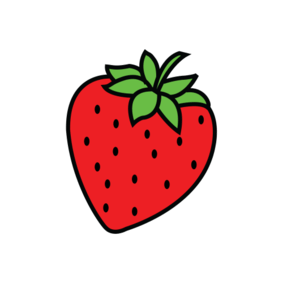 Autor pictogramas: Sergio Palao Procedencia: ARASAAC (http://arasaac.org) Licencia: CC (BY-NC-SA) 
Autores: José Manuel Marcos, David Romero
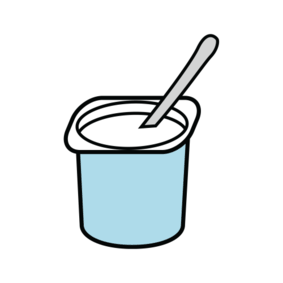 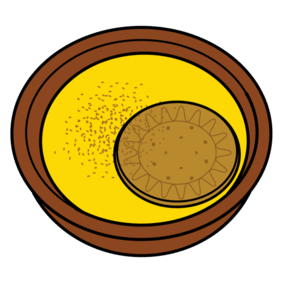 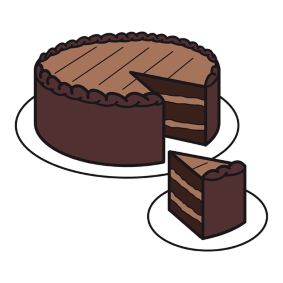 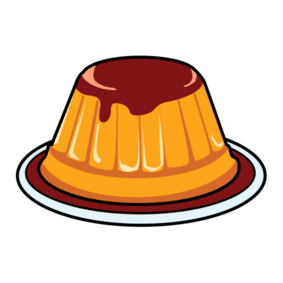 Autor pictogramas: Sergio Palao Procedencia: ARASAAC (http://arasaac.org) Licencia: CC (BY-NC-SA) 
Autores: José Manuel Marcos, David Romero
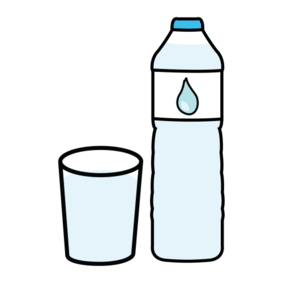 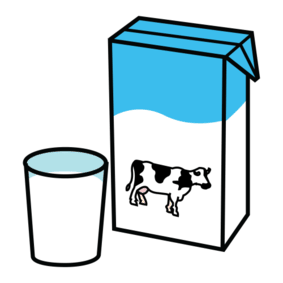 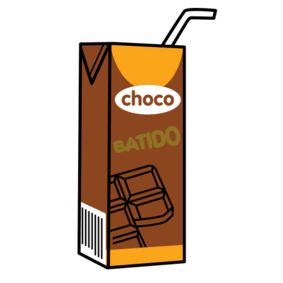 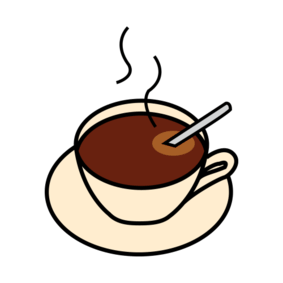 Autor pictogramas: Sergio Palao Procedencia: ARASAAC (http://arasaac.org) Licencia: CC (BY-NC-SA) 
Autores: José Manuel Marcos, David Romero
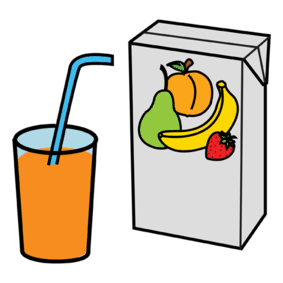 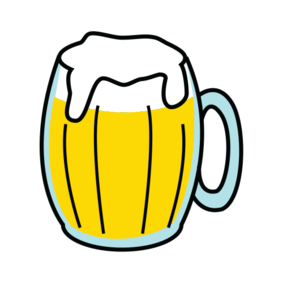 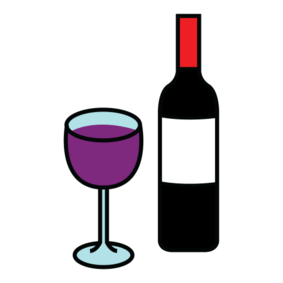 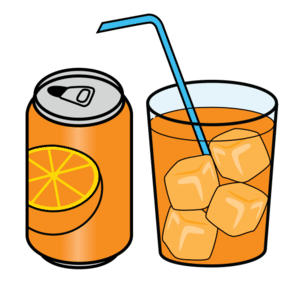 Autor pictogramas: Sergio Palao Procedencia: ARASAAC (http://arasaac.org) Licencia: CC (BY-NC-SA) 
Autores: José Manuel Marcos, David Romero
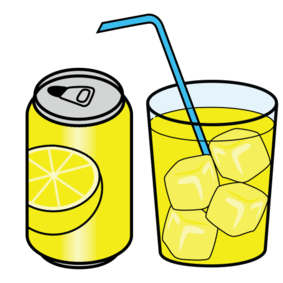 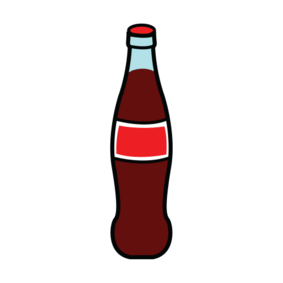 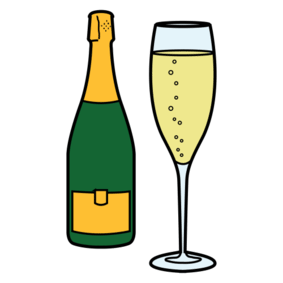 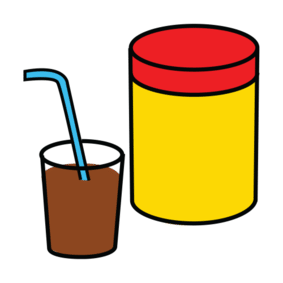